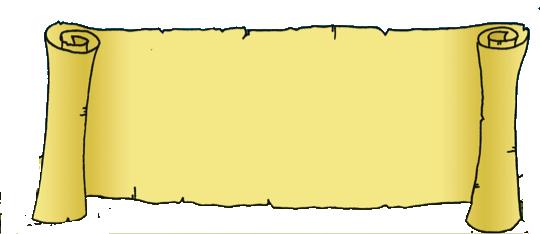 « Allez-vous montrer aux prêtres. »
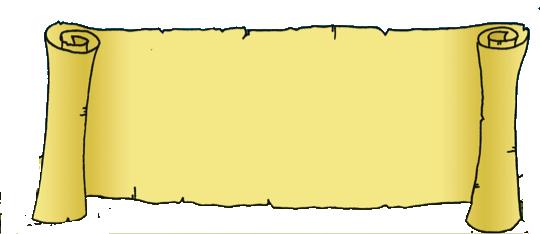 Quand l'un d'eux voit qu'il est guéri, il revient et, à pleine voix, il dit : « Gloire à Dieu ! » Il se jette aux pieds de Jésus, le front contre le sol, et il le remercie. Cet homme est un Samaritain.
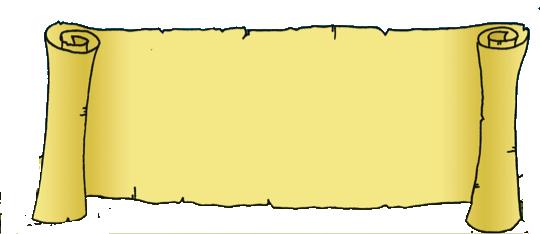 « Tous les dix ont été guéris. Et les neuf autres, où sont-ils ? Parmi eux tous, personne n'est revenu pour dire “Gloire à Dieu” Il n'y a que cet étranger ! »